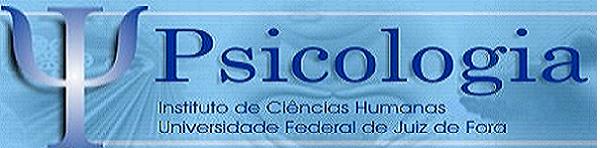 Orientações Gerais do PPGPSI -UFJF
-Obs: Esse documento não substitui o regimento interno do PPGPSI/UFJF, que deve ser consultado em caso de dúvidas.
- Normas aprovadas em reunião de colegiado em 18/03/2015
Integralização do curso
PPGY
Mestrado:
Disciplinas obrigatórias gerais:

Métodos de Pesquisa em Psicologia 

Métodos e Técnicas em Pesquisa Qualitativa 

Métodos e Técnicas em Pesquisa Quantitativa

Seminários Avançados em Pesquisa 

Orientação de dissertação 

Pratica de Ensino em Psicologia (teórico/prático)
Integralização do curso
PPGY
Mestrado:  Obrigatórias linha:

Teorias do Desenvolvimento Humano e Processos Socioeducativos  (Linha Desenvolvimento Humano e Processos Socioeducativos)

Teorias Psicossociais e Saúde (Linha Processos Psicossociais em Saúde)

Filosofia da Ciência e Pesquisa Psicológica (Linha História e Filosofia da Psicologia)
Integralização do curso
PPGY
Mestrado

Eletivas

2 disciplinas eletivas, de acordo com a oferta do curso.


Os alunos podem solicitar aproveitamento de créditos de disciplinas cursadas em outros programas de Pós-Graduação, mediante análise e aprovação no colegiado.
 



TEMPO DE INTEGRALIZAÇÃO: mínimo 12 meses, máximo 24 meses.

Em casos EXCEPCIONAIS poderá haver uma prorrogação de 6 meses, mediante solicitação do orientador e aprovado pelo colegiado. Caso contrário, o aluno que não cumprir o prazo será considerado desligado do curso
Integralização do curso
PPGY
DOUTORADO

Disciplinas obrigatórias gerais (incluindo as obrigatórias do mestrado):


Referatas em Psicologia 

Prática Avançada de Ensino em Psicologia (teórico e prática) *

Orientação de Tese 

* Doutorandos que tenham cursado a parte teórica no mestrado (PPGPSI UFJF) ou que tenham comprovação de terem cursado conteúdos de didática no ensino superior, ficam dispensados da parte teórica, desde que faça o pedido formal de dispensa junto à secretaria do curso.
Integralização do curso
PPGY
Doutorado:
Obrigatórias linha:

Estudos Avançados em Desenvolvimento Humano e Processos Socioeducativos (Linha Desenvolvimento Humano e Processos Socioeducativos)
 
Estudos Avançados em Processos Psicossociais em Saúde (Linha Processos Psicossociais em Saúde)

Estudos Avançados em História e Filosofia da Psicologia (Linha História e Filosofia da Psicologia)
Integralização do curso
PPGY
Doutorado



Os alunos podem solicitar aproveitamento de créditos de disciplinas cursadas em outros programas de Pós-Graduação, mediante análise e aprovação no colegiado.
 



TEMPO DE INTEGRALIZAÇÃO: mínimo 24 meses, máximo 48 meses.

Em casos EXCEPCIONAIS poderá haver uma prorrogação de 6 meses, mediante solicitação do orientador e aprovado pelo colegiado. Caso contrário, o aluno que não cumprir o prazo será considerado desligado do curso
Seminários de Pesquisa em Psicologia e Referatas em Psicologia
Haverá uma contagem de horas, sob responsabilidade dos alunos e sob o controle da Secretaria do PPGPSI.

No caso da disciplina Seminário de Pesquisa, poderá contar como horas a participação em congressos  da área, mediante apresentação de PARTICIPAÇÃO e APRESENTAÇÃO de trabalhos relacionados ao tema de pesquisa no período do curso. As demais horas serão computadas a partir da participação como ouvinte na disciplina Referatas em Psicologia e outras atividades estipuladas pela Coordenação do Curso.

Outras atividades serão de cunho obrigatório para doutorandos e mestrandos tais como: Seminários Integrados, palestras, aulas extras e eventos do PPGPSI, previamente informados aos alunos.

Bancas de mestrado e doutorado: poderá ser computado até 30 horas para alunos que comprovarem assistir defesas (3 horas) e qualificações (2 horas) de mestrado e/ou doutorado. A comprovação será mediante certificado (ver modelo no site do PPG), que deve ser impresso previamente pelo aluno e assinado pelo presidente da banca após a defesa.

A participação na organização dos seminários integrados serão contados como horas nas referatas e seminários de pesquisa.
Referatas em Psicologia
PPGY
A palavra vem do latim, e significa reportar ou apresentar. Ou seja, na área acadêmica, as referatas são apresentações críticas de artigos, pesquisas ou teorias. 

Objetivo: apresentar e discutir temáticas diversas, com o intuito de gerar um debate, análise crítica e aprofundamento de determinado assunto. Portanto, não é uma simples apresentação ou aula, mas principalmente a tentativa de promoção de um debate sobre o tema.  

As referatas são encontros mensais, com programa previamente divulgado sob a responsabilidade de um docente do PPGPSI e organizado por, no máximo, 3 doutorandos, que tem a responsabilidade de apresentar, debater e convidar um especialista na área em questão. Cada doutorando deve ser responsável por pelo menos uma referata por ano.

Mestrandos participam das referatas como parte da disciplina Seminários de Pesquisa em Psicologia, porém sem a obrigatoriedade de ser responsável pelos encontros.
Seminários Integrados e Avaliação
PPGY
De caráter OBRIGATÓRIO  para todos os alunos. 

Participação de pelo menos um avaliador externo.

Alunos de 1o. ano: apresentação do projeto.

Alunos de 2o. Ano: apresentação de resultados parciais ou finais.
Qualificações
PPGY
Mestrado: até 12 meses depois da matrícula, um membro externo à UFJF(parecer por escrito)  e dois membros internos, sendo um o orientador.

Doutorado: até 24 meses depois da matrícula, sendo um membro externo à UFJF (parecer por escrito), e três internos, sendo um o orientador.

Bolsas de mestrado: 12 meses, a depender da disponibilidade e das agências de fomento.
Bancas
PPGY
Mestrado: até 24 meses depois da matrícula, com um membro externo à UFJF(presencial ou por internet) e dois membros internos sendo um o orientador.

Doutorado: até 48 meses depois da matrícula, com 2 membros externos à UFJF (presencial ou internet), e três internos, sendo um o orientador.

Bolsas de doutorado: 36 meses, a depender da disponibilidade de bolsas e das agências de fomento
PPGY
Marcação de bancas
A composição dos nomes das bancas deve ser aprovado pelo colegiado do curso.

Deve ser solicitada PELO ORIENTADOR, à secretaria do PPGPSI com antecedência mínima de 60 dias.
Condição para execução das bancas
Tanto para os alunos de mestrado, quanto de doutorado, só será executada a banca mediante comprovação de submissão de artigo ou livro ou capítulo de livro nas seguintes condições:

MESTRADO: pelo menos 1 artigo, no mínimo B2 no Qualis CAPES da área de Psicologia, ou livro ou capítulo de livro no prelo, com parâmetros de classificação no Qualis CAPES Livros, com pelo menos classificação L3.

DOUTORADO: pelo menos 2 artigos, no mínimo B2 no Qualis CAPES da área de Psicologia, ou 2  livros ou capítulos de livro no prelo, com parâmetros de classificação no Qualis CAPES Livros, com pelo menos classificação L3.

As produções devem ser de coaoutoria com o orientador e relacionadas ao tema da dissertação/tese.

Fica sob responsabilidade do ORIENTADOR definir a produção que servirá de comprovação para a exigência, bem como acompanhar a submissão da produção

O Documento comprobatório deve ser entregue até um mês antes da banca na Secretaria do curso, a banca fica automaticamente sem validade em caso do não cumprimento da exigência.
PPGY
Modelos de Tese/dissertação
APA ou ABNT

O PPGPSI aceita dois modelos:

Modelo tradicional de dissertação/tese: ver normas da UFJF.

Modelo de artigo: composto por uma introdução e considerações finais gerais e, no interior do documento, o(s) artigo(s) teóricos e/ou empíricos que originaram o trabalho. Nesse caso, deve-se enviar para a banca o artigo na íntegra e a versão final deve conter apenas o resumo do artigo para não se ferir o princípio do ineditismo do artigo.

Compete ao orientador definir qual o modelo a ser adotado.